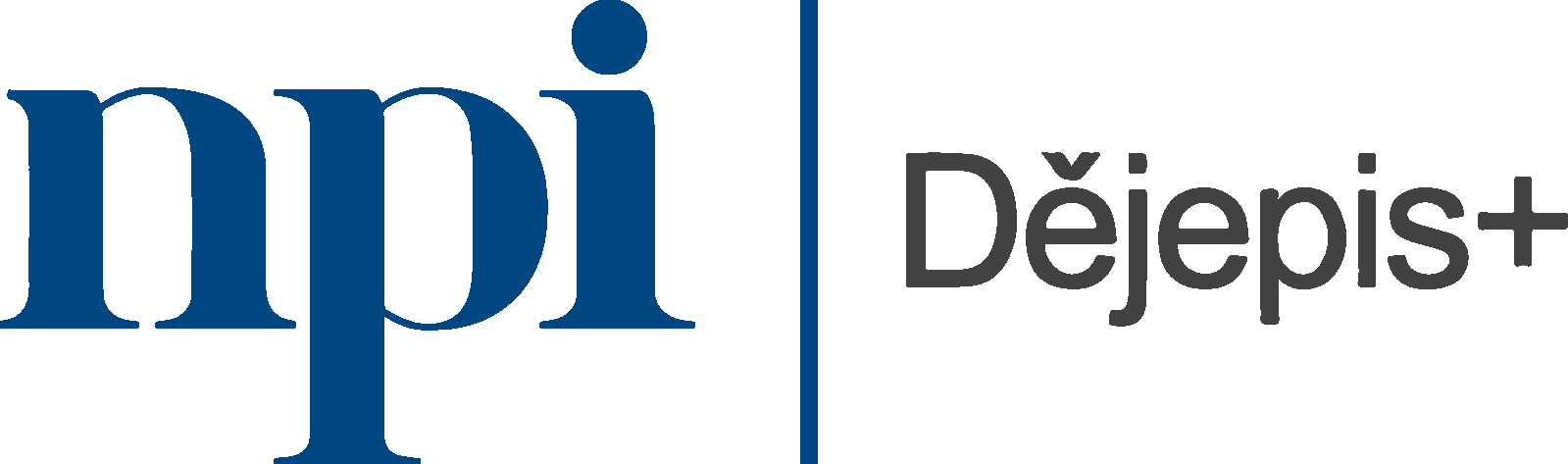 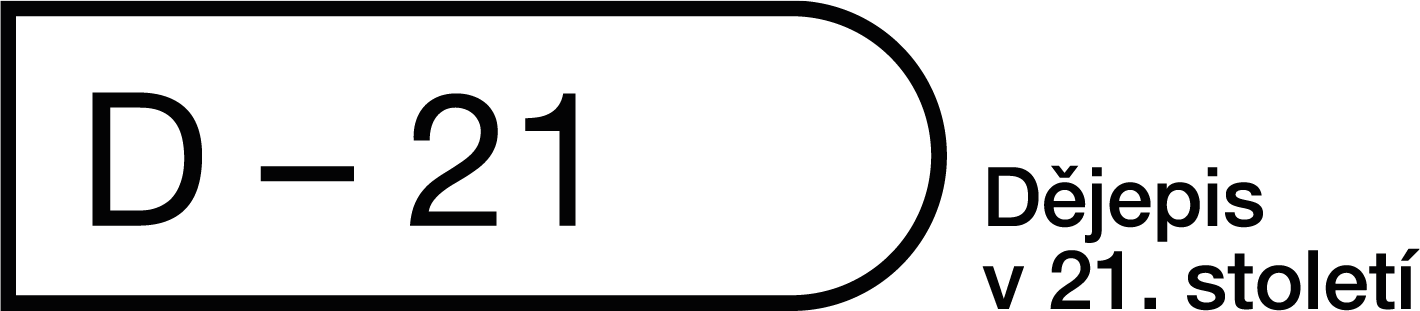 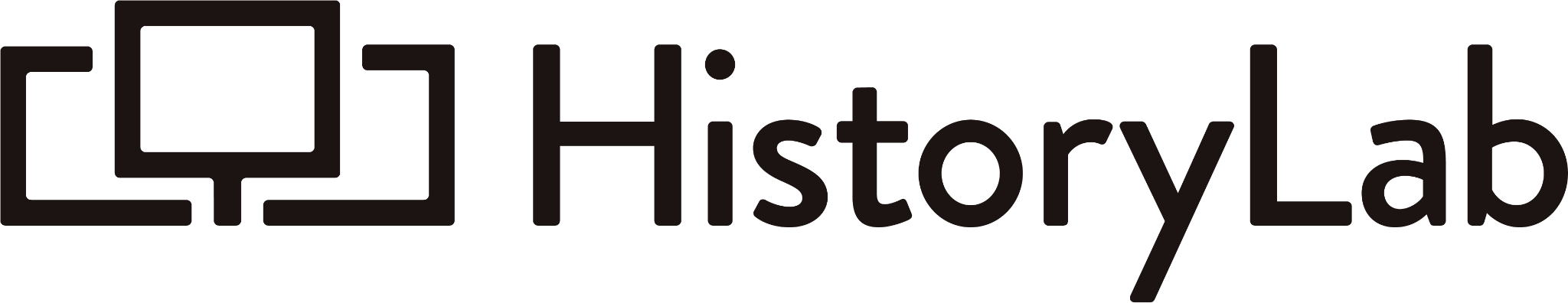 Nahlédnutí do kuchyně projektu Dějepis+
13. dubna 2023
Pavla Sýkorová (sykorova.pavla@gmail.com, ÚSTR, NPI) a Jiří Münich (jiri.munich@msmt.cz, MŠMT)
Co nás čeká?
Popis projektu Dějepis+
Zapojení se do výzkumu – vyplnění dotazníku
Buďte jako výzkumníci - worskopová část
Co jsou to epistemická přesvědčení a jakou roli hrají v dějepise
Možnost sledovat nás dál…
Co je to Dějepis+?
[Speaker Notes: proč po vás chceme BHQ - vyzkoušíte, co vyplňují učitelé; zajímá nás BHQ samotné, srovnání učitelů a budoucích učitelů]
Proč vznikl projekt Dějepis+?
Dějepis je nejfrontálnější předmět. (ČŠI)

Diskuse ve veřejném prostoru. 

„Cílem je ověřit moderní a efektivní metody výuky dějepisu směřující k rozvoji klíčových kompetencí žáků a ověřit způsob podpory škol ve vztahu k faktické proměně způsobů a metod výuky.”

Žáci jsou aktivní (vlastní bádání, badatelské dovednosti)
Žáci jsou sami schopni uvažovat o minulosti (historické myšlení)
Žáci si dokáží vytvořit vlastní podložený názor
Žáci dokáží své názory posoudit
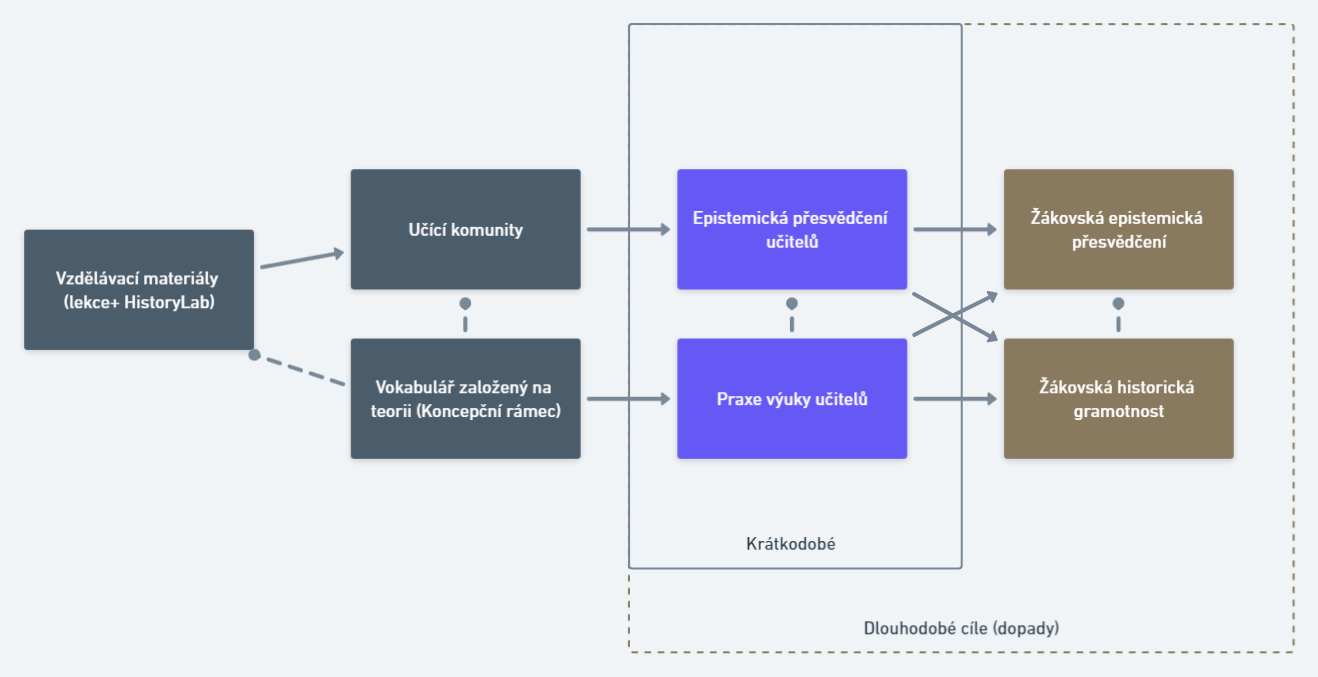 Teorie změny
[Speaker Notes: vzít od zadu…]
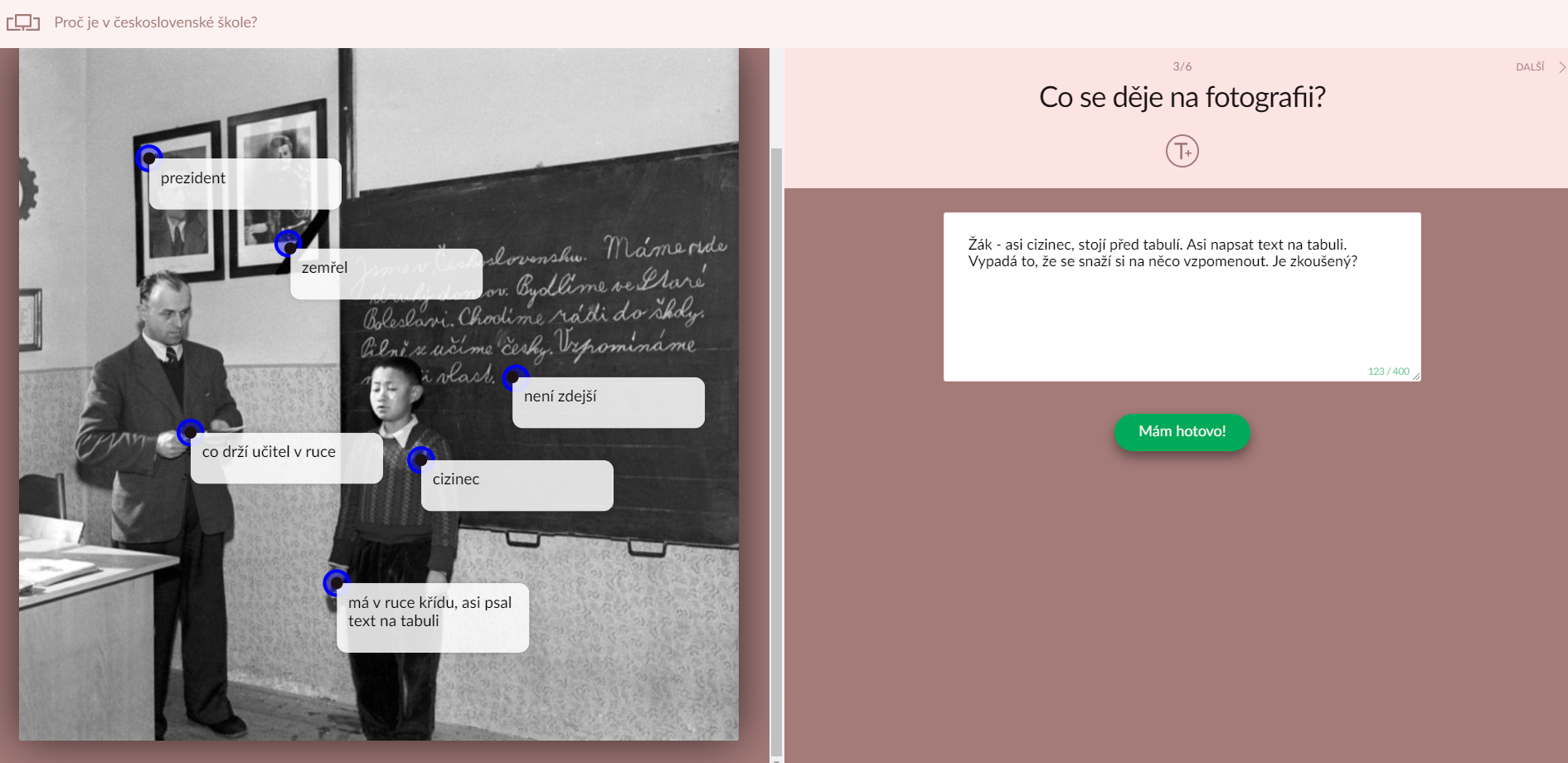 Měřící nástroje
BHQ: co to vlastně učím, když učím dějepis?
Mnichovský test: jak učím dějepis?
RHMS: pane učiteli, k čemu je dějepis dobrý?
HistoryLab: pracuju jako opravdový historik / opravdová historička?
Focus group a záznamy hodin: protože čísla nejsou všechno
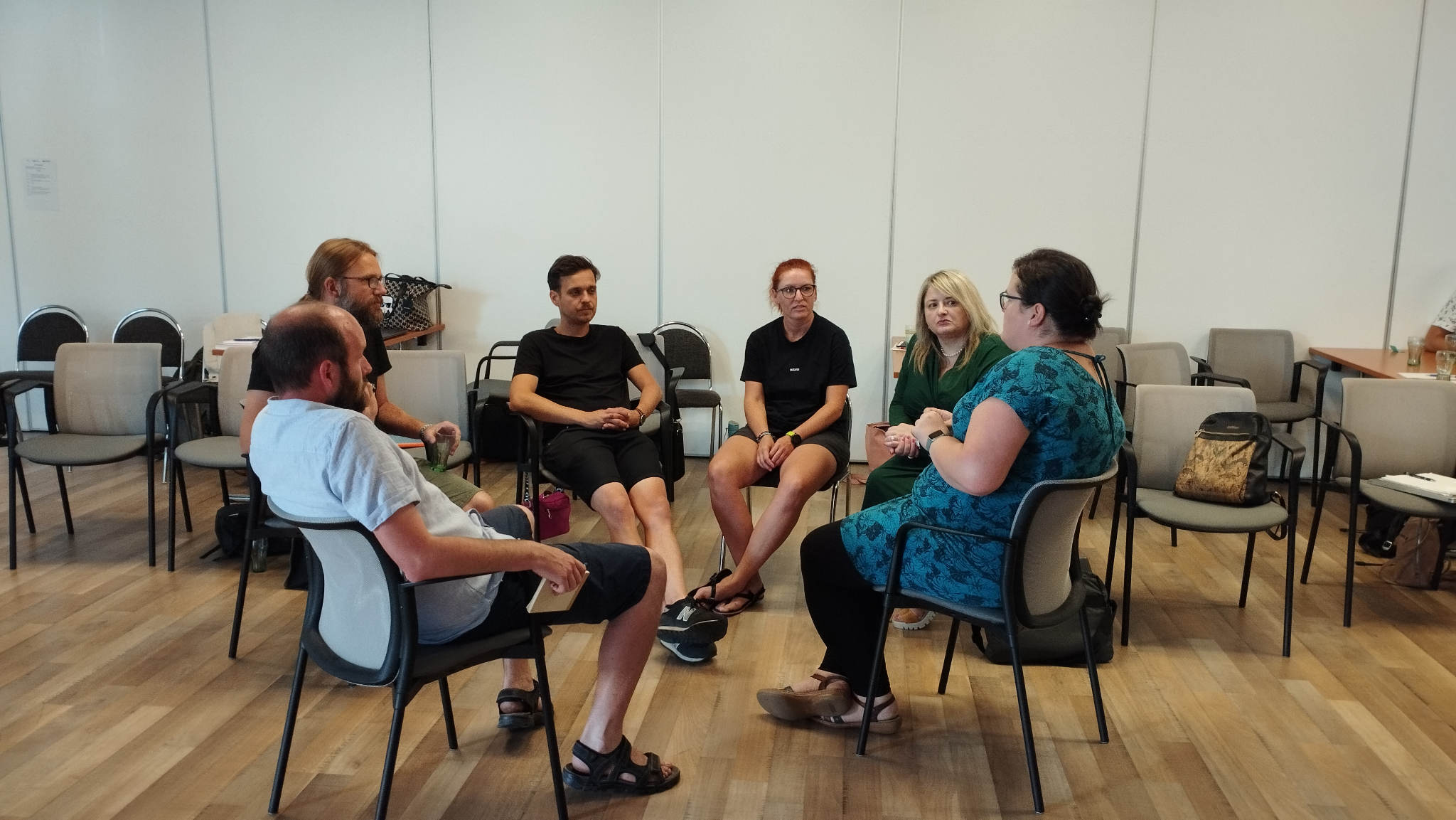 [Speaker Notes: k vysledování změn v projektu - soustředit se na hodně dimenzí..]
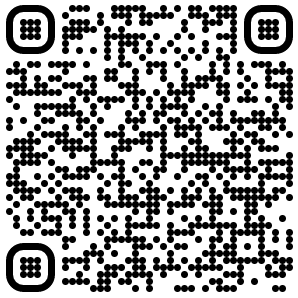 Zapojení do výzkumu
https://hodnoceniopvvv.cz/index.php/628621?newtest=Y&lang=cs&OT01=1001
[Speaker Notes: proč po vás chceme BHQ - vyzkoušíte, co vyplňují učitelé; zajímá nás BHQ samotné, srovnání učitelů a budoucích učitelů]
Buďte jako výzkumníci Workshop
Zadání
ve skupině máte 3 položky, každá reprezentuje jednu skupinu
další položky přiřaďte k jedné z vyznačených tří
popište jednotlivé skupiny (co mají společného, jak se liší od dalších dvou skupin?)



Pokud si hodně nebudete vědět rady, otočte list a máte na něm nápovědu pro odlišnosti tří skupin.
Epistemická přesvědčení a jejich role v dějepise
Přiřazení položek
[Speaker Notes: v čem se líší? navést?]
Epistemická přesvědčení (EB)
[Speaker Notes: závěrečný bid . konkrétnost, nevím, jako co odpovídám, některým položkám nerozumím]
Jaké výzvy stojí před BHQ?
Srozumitelnost/představitelnost položek. 
Hranice mezi jednotlivými konstrukty.
Způsob odpovědi záleží na roli, kterou člověk právě zastává.
Mnichovský test
Účel:
Zhodnotit, co si učitelé představují pod pojmy souvisejícími s badatelskou výukou:
A - Jaká je povaha historického poznání
B - Co je to historický důkaz
C - Co je to badatelská aktivita
[Speaker Notes: jak vznikal dotazník]
Diskuzní bod
V čem jsou si podobní a v čem se tyto prameny liší (z pohledu využití ve výuce)
esej Konráda Henleina o národech Československa
projev Karla Kramáře o Edvardu Benešovi
[Speaker Notes: stavba dotazníku je proces, komunikace, proces, co se v ním děje..
napřed ve dvojici]
Jak jsme vyvíjeli Mnichovský test?
máte text mnichovské dohody, učebnici z 50. let, mapu českých zemí ze 14. století

Jak by to v hodině využil kriterialistický a jak objektivistický učitel?
Shrnutí
Chceme učit žáky historické myšlení a badatelské dovednosti.
Chceme, aby učitelé byli kriterialisté (BHQ).
Kriterialismus je možná situační. A my to zkoumáme.
Testy se nevyvíjí samy (Mnichovský test).
Dali jsme vám jen ochutnat.
[Speaker Notes: Co vlastně]
Zajímá vás více? Doporučujeme:
Preregistrace 
Winenburg: Historical Thinking and Other Unnatural Acts
SHEG: Stanford History Education Group
Peter Seixas: The Big Six
Maggioni: STUDYING EPISTEMIC COGNITION IN THE HISTORY CLASSROOM: CASES OF TEACHING AND LEARNING TO THINK HISTORICALLY 
historylab.cz
…. sledujte web Dějepisu+, OSF
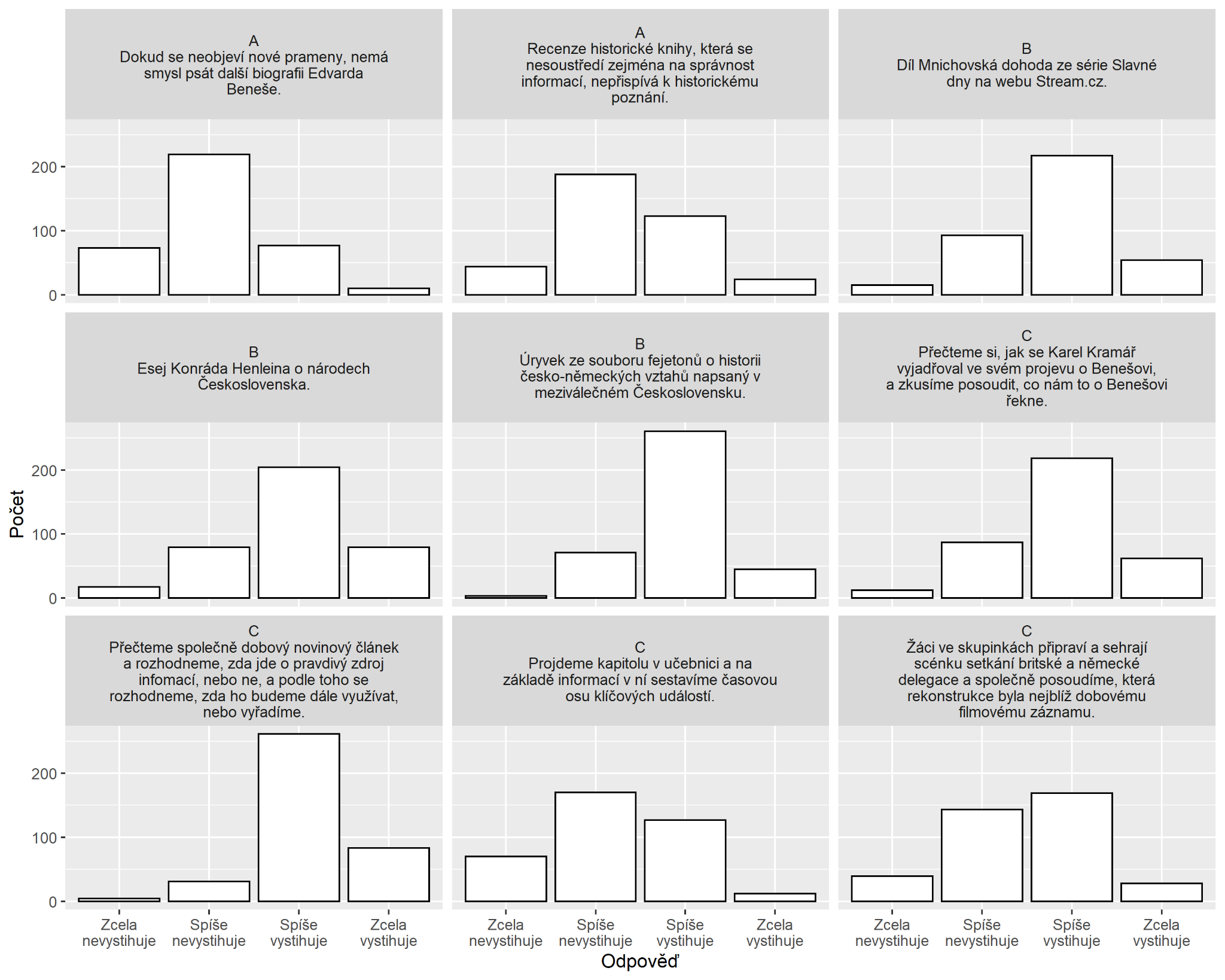 [Speaker Notes: Převážně jako O a K, S není samostatné (podle výsledků BHQ)]
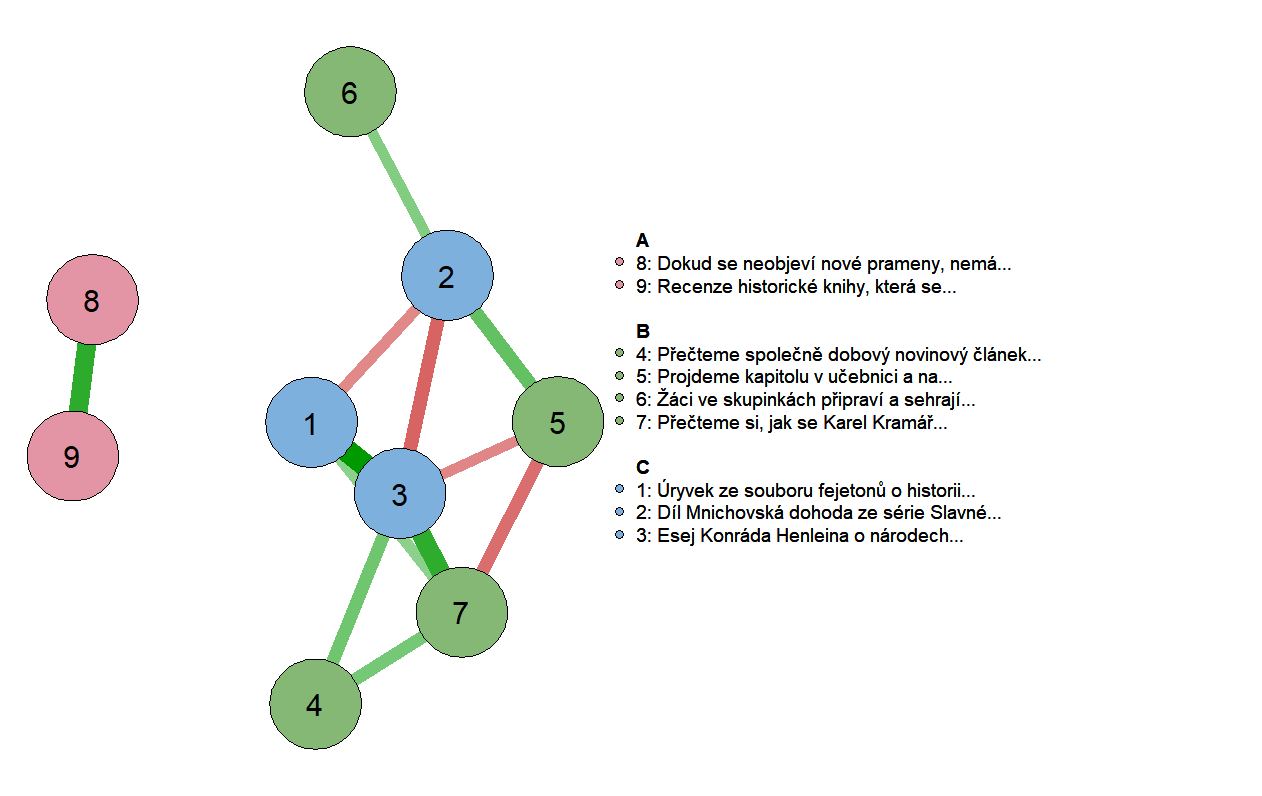 Mnichovský test
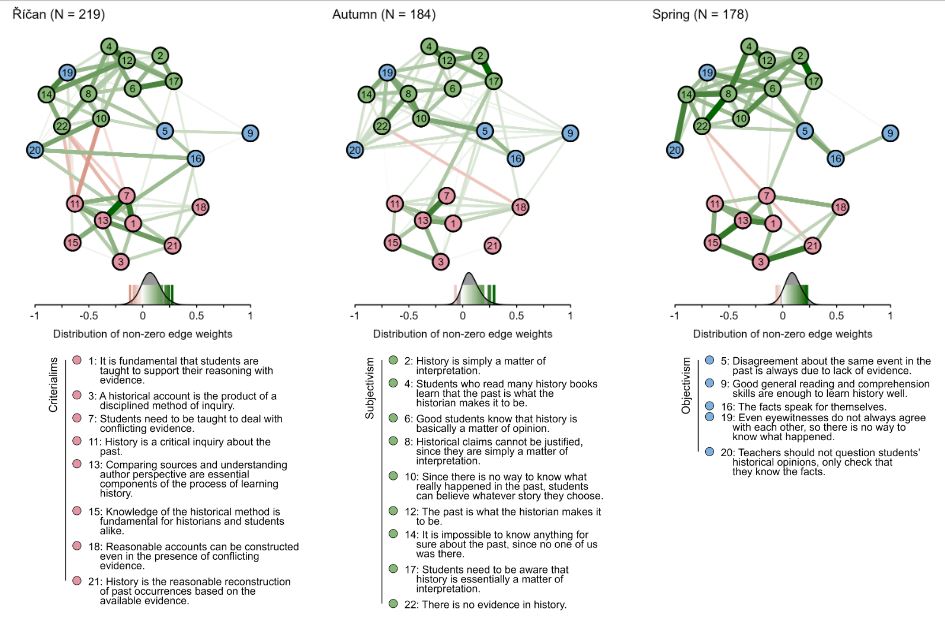 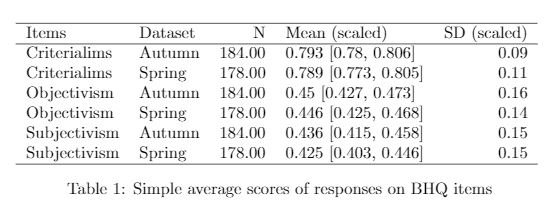 Mnichovský test
Učitelé rozlišují objektivistické (2, 5, 6) a kriterialistické (1, 3, 7) aktivity a zdroje.
Ale:
Co nám říká položka 4 o položkách 3 a 7?
Dělení může být na heuristice „primární zdroj” 
Proč s dělením nesouvisí názory na povahu historického vědění
Celková vnitřní konzistence odpovědí je nízká – vztahy mezi položkami jsou, ale jsou slabé na to, abychom z nich mohli počítat s jedním jednotícím postojem (tj. korelace jsou, ale relativně slabé).
Odpovědi téměř nesouvisí s odpověďmi na BHQ